Energiåret 2022
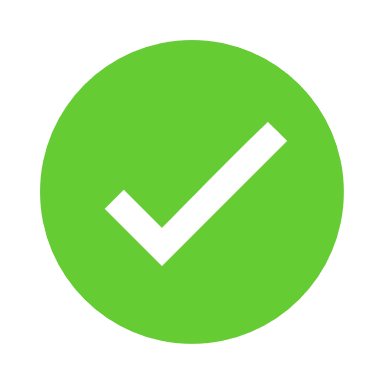 Energiåret uppdateras löpande under hela året då olika delar finns tillgängliga olika fort. 
Är det de allra senaste siffrorna du ser, uppdaterade för årets Enerergiår? Håll utkik efter den gröna bocken uppe i höger hörn!
Innehåll
Elproduktion		3
Elanvändning		11
Elmarknad		18
Elnät			25
Fjärrvärme		30
Fjärrkyla		41
Miljö			43
2
Elproduktion
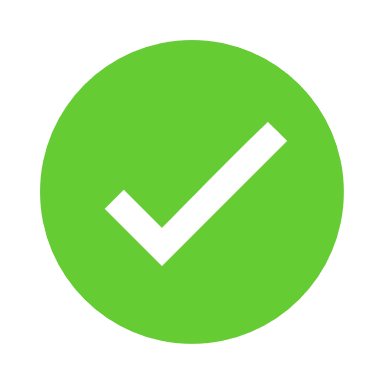 Total elproduktion i Sverige1950-2022
De olika kraftslagens utbyggnad i elsystemet från 1950, här visade som producerad elenergi per år i TWh (Terawattimmar = miljarder kilowattimmar, kWh). Utbyggnaden startade tidigare. 
Vattenkraften dominerade i början och kompletterades först med kondenskraft i bränsleeldade anläggningar med fossila bränslen. 
Mottryckskraft är kraftvärmeanläggningar i fjärrvärme och industri som både ger värme och el. De använder idag främst biobränslen. 
Kärnkraften byggdes ut till mitten av 80-talet. 
Vindkraften byggs numera ut kraftigt och solkraften har också inlett sin utbyggnad. Solelproduktionen börjar synas så smått i bild.
Källa: Energiföretagen Sverige, SCB, Svenska Kraftnät
2023-03-30
4
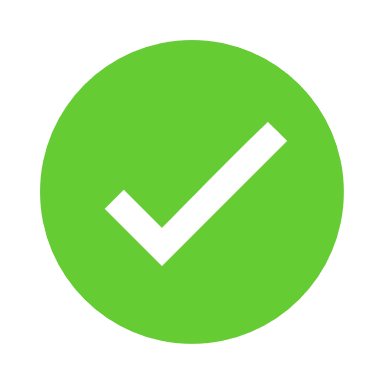 Installerad el-effekt1960-2022 (Avser 31a december)
Samma kraftslag som nyss men här visade som installerad el-effekt, ett mått på produktionsförmågan. Den verkliga elproduktionen beror sedan på hur många timmar om året som kraftkällan kan utnyttjas. 
Här framgår hur vattenkraften avstannat i utbyggnad, samt hur kärnkraften och kondenskraften gradvis börjat tas ur drift. Mottryckskraften (uppdelad på kraftvärme i industri och fjärrvärmenät) visar mer varierad installerad effekt genom åren. Gasturbiner drivna av fossila bränslen används som reservanläggningar, vilket även gäller kondenskraften idag.
Vindkraften visar en brant stigning och solkraften syns också i sitt startskede. Enligt Energimyndighetens statistik var 2384 MW solel installerad 2022.
Källa: Energiföretagen Sverige, Svensk vindenergi,  Energimyndigheten
2023-03-31
5
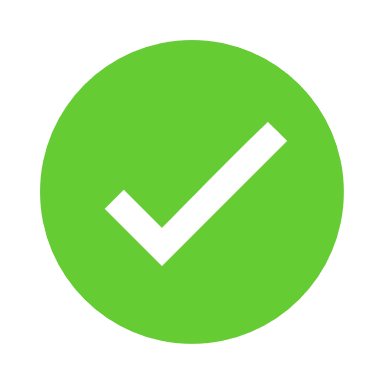 Installerad el-effekt1960-2022 (Avser 31a december)
Utbyggnad av installerad el-effekt visad på annat sätt än i föregående diagram.
Källa: Energiföretagen Sverige, Svensk vindenergi,  Energimyndigheten
2023-03-31
6
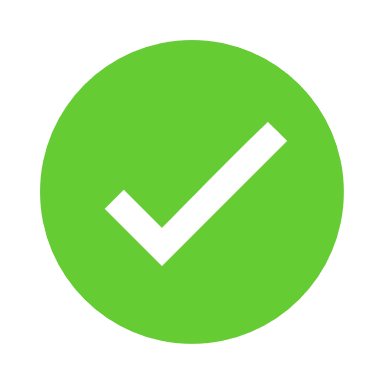 Bränslen i elproduktionVärmekraft från kraftvärmeverk och industri. 2002-2022
Värmekraft är elproduktion där bränslen eldas eller som i kärnkraften uranbränsle som skapar värme. 
Utvecklingen av bränsleanvändningen i övrig värmekraft (all värmekraft utöver kärnkraft) från år 2002 visas i bilden. 
Här ingår kraftvärmeverk som producerar el och samtidigt levererar värme till fjärrvärmesystem eller industrier. Dessutom kondenskraftverk och gasturbiner som bara producerar el och som idag är reservkraftverk. 
Användningen av biobränslen och avfall har ökat kraftigt i övrig värmekraft, medan de fossila bränslena minskat. I bränslegruppen ”övrigt” ingår ånga som avleds från industriprocesser och sådant som däck som inte räknas till vanligt avfall.
Källa: Energiföretagen Sverige
2023-03-30
7
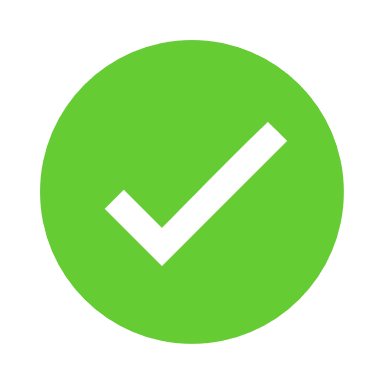 Bränslen i elproduktion 2022Fjärrvärmesystem och reservkraft
TWh/år
Fördelningen av bränslen som eldats i kraftvärmeverk i fjärrvärmesystem år 2022, totalt producerades nästan 7,6 TWh el. 
Här ingår även reservkraftverk (kondensanläggningar och gasturbiner) som står för en mycket låg andel av produktionen. 
De senaste åren har mängden kol fjärrvärmeproduktion drastiskt minskat tack vare krafttag från branschen. Kol syns knappt längre i statistiken.
Källa: Energiföretagen Sverige
2023-03-30
8
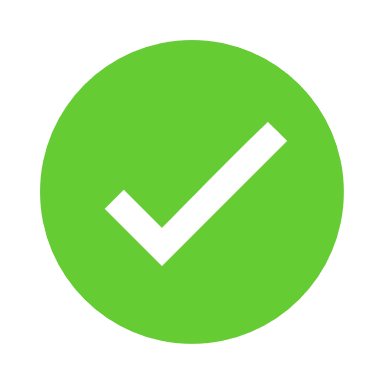 Bränslen i elproduktion 2022Industriprocess
TWh/år
Fördelningen av bränslen som eldats i kraftvärmeverk i industrin. 
Drygt 7,5 TWh el producerades i industrin, det vill säga något mindre än kraftvärmen i fjärrvärmen gav. 
Den höga andelen biobränslen här beror på att det framför allt produceras kraftvärme i pappers- och massaindustrin, som har god tillgång till trädbränslen.
Källa: Energiföretagen Sverige
2023-03-30
9
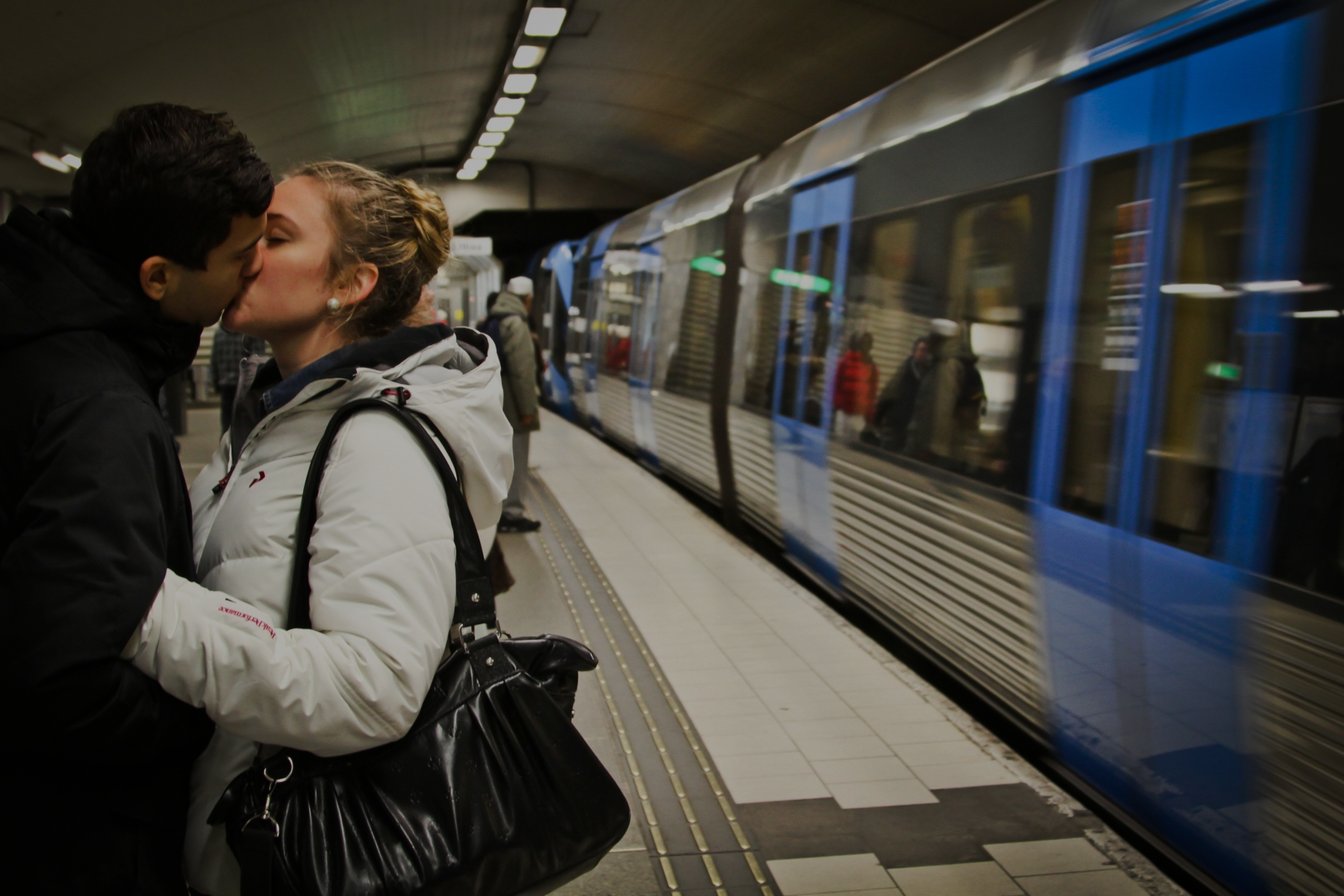 Elanvändning
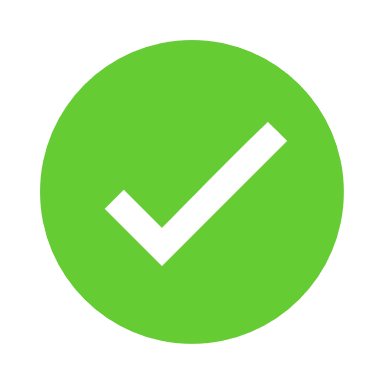 Elanvändningen fördelad på olika användare1970-2021
Sverige har en hög andel elintensiv industri jämfört med många andra länder. Även en hög andel elvärme som tillkom när kärnkraften togs i drift från början av 70-talet till mitten av 80-talet.
Till elvärmen räknas även värmepumpar i hemmen. Hushållselen har ökat i takt med att fler apparater tillkommit i hemmen. 
Driftel omfattar el i kontor, skolor, affärer, sjukhus och gatubelysning samt tekniska servicetjänster som vattenverk. 
Transporter är spårbunden trafik. Fjärrvärmen använder el till utrustning och till värmepumpar som nyttjas i vissa fjärrvärmenät.
 Överföringsförlusterna beror främst på värmeförluster i elnäten.
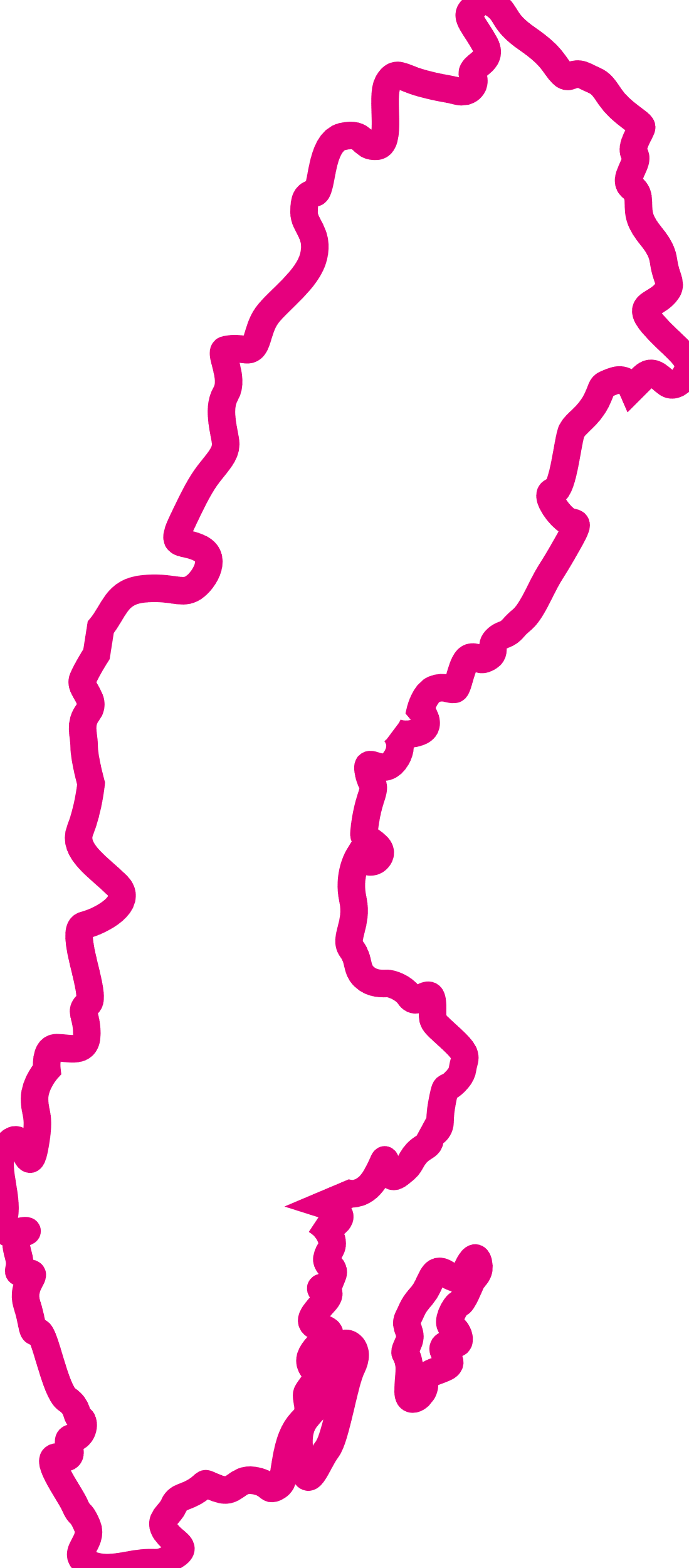 Källa: Energimyndigheten, SCB
2023-03-30
11
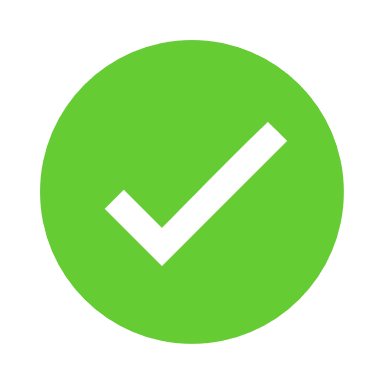 Elanvändningen fördelad på olika användare 2021TWh
Källa: Energimyndigheten, SCB
2023-03-30
12
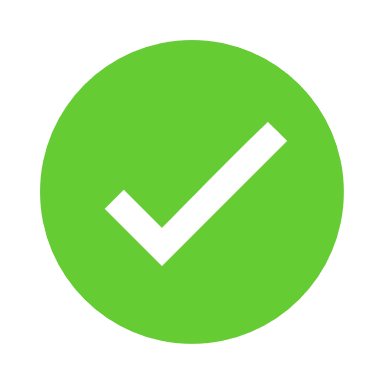 Elanvändningen fördelad på olika användare 2021Procent av 141,6 TWh
Källa: Energimyndigheten, SCB
2023-03-30
13
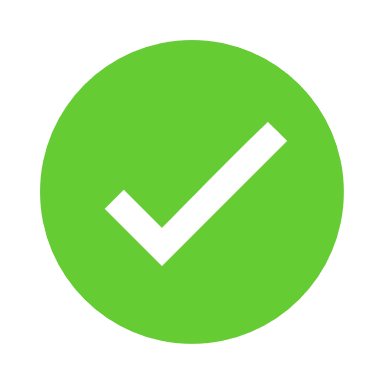 Industrins elanvändning i Sverige 2022
Massa och papper är särklass störst elanvändare i den svenska industrin. De inbördes andelarna har inte ändrats mycket genom åren.
Källa: SCB
2023-03-30
14
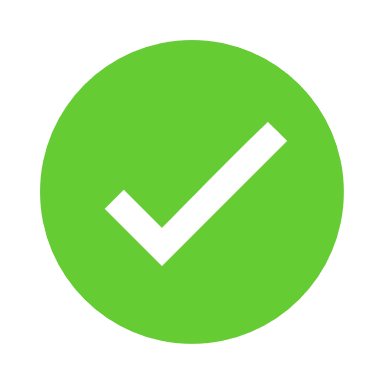 Industrins elanvändning i Sverige 2022
Några industrier där el används i tillverkningsprocessen i en viss storlek i förhållande till förädlingsvärdet brukar definieras som elintensiv. 
Hit räknas massa och papper, stål och metallverk, kemisk industri, gruvor, livsmedel samt jord och sten. Hit går 75 procent av all el till industrin.
Källa: SCB
2023-03-30
15
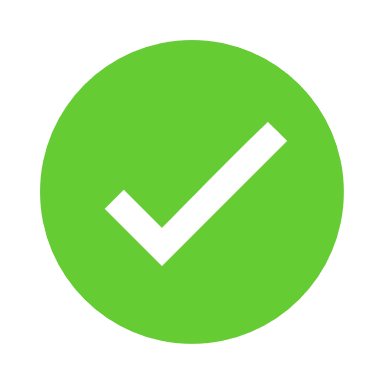 Elanvändning ─ bostäder i Sverige 2021Antal elabonnemang för olika kategorier av boende och fördelningen av de dryga 40 TWh el som går till bostäder.
Fritidsbostäder
Flerbostadshus
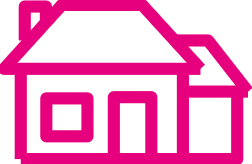 Småhus
Källa: SCB
2023-03-30
16
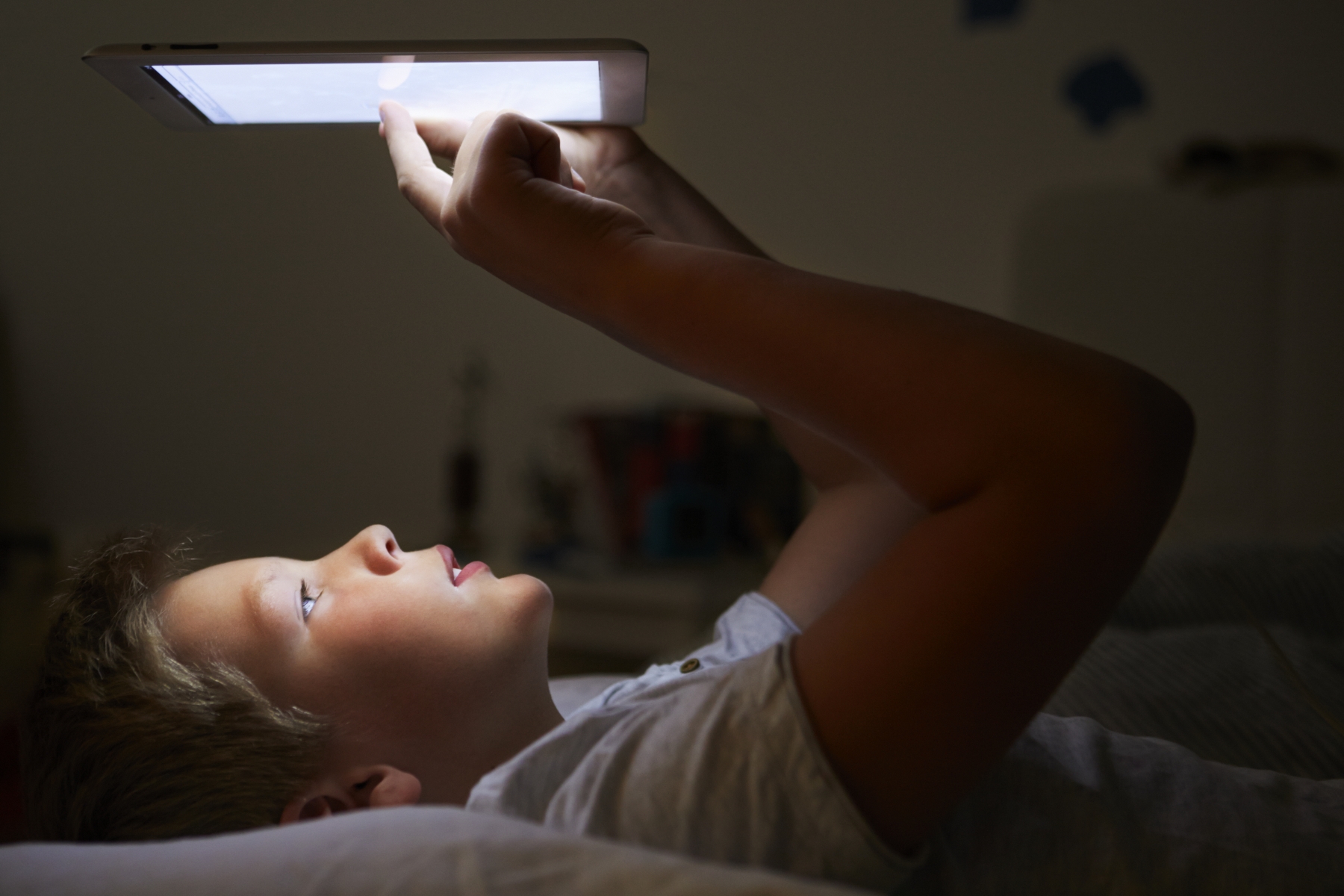 Elmarknad
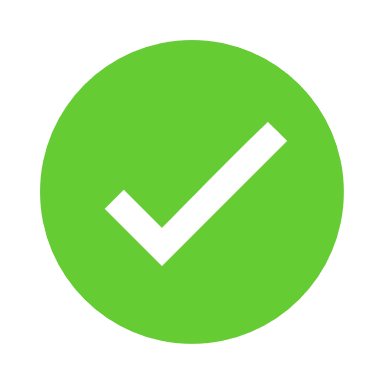 Elpris i Norden respektive TysklandVeckogenomsnitt 2005-2022
Det så kallade systempriset i Sverige på den nordiska marknaden (spotpriset) jämfört med tyskt spotpris sedan år 2005. 
Toppar och bottnar i spotpriset kan förklaras främst av variationer i väder och kostnader kopplade till elproduktion, men även faktorer som påverkar efterfrågan på el, som finanskriser. 
Spotpriset ligger till grund för de avtal om rörliga elpriser som elhandelsföretagen erbjuder. De fasta elavtalen bygger på de finansiella priserna som är förväntningar på framtida spotpriser.
Källa: NordPool, EEX
2023-03-30
18
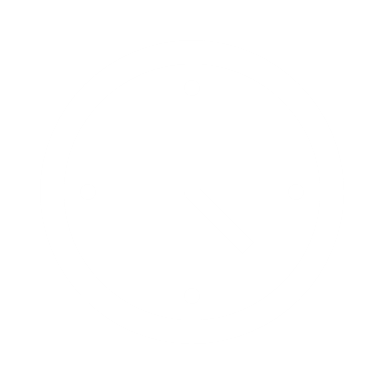 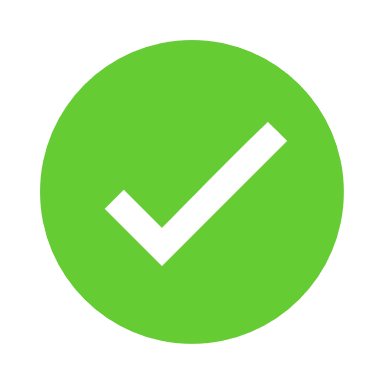 Månadspris
Timpris
Systempriset Nord Pool 2022öre/kWh
Årligt genomsnitt
752
244
Det genomsnittliga systempriset i Norden var 144,7 (63,4) öre/kWh år 2022 (2021 inom parantes). Månadspriserna (medelvärdet över en hel månad) varierade mellan 81 (35) och 244 (151) öre/kWh medan de enskilda timpriserna som lägst var 0 (-0,1) öre/kWh och som högst 752 (433) öre/kWh.
Högst
144,7
81
0,0
Lägst
Källa: Nord Pool
19
2023-03-23
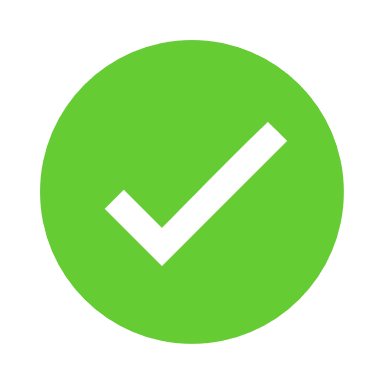 Elkostnader – villakunder med elvärme och avtal om rörligt pris (avser januari månad) 1970-2022
Kostnadsutvecklingen för en elvärmd villa som har avtal med rörligt pris. 
År 1970 gick knappt 7 procent av konsumentpriset till staten i skatt. 
1 januari år 2023 utgjorde elskatt och moms 38 procent av konsumentpriset. Elnätsavgiften uppgick till 16 procent och elhandelspriset till 46 procent. 
Svängningar i elhandelspriset, till följd av att spotpriserna varierar, påverkar andelarna mellan de tre kostnadsposterna. 
Detta gäller vid avtal om rörligt elpris, vid avtal om fast elpris är elhandelspriset konstant under avtalets bindningstid.
Källa: Energimyndigheten, SCB, Energiföretagen Sverige
2023-03-30
20
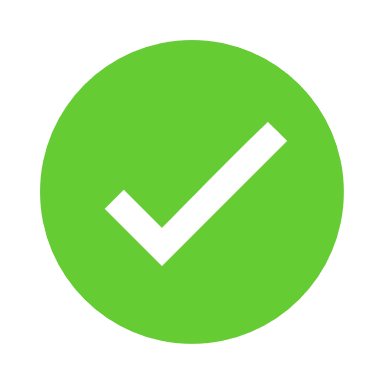 Elkostnader – villakunder med elvärme och avtal om rörligt pris (avser januari månad)
1970
2023
Skatt
Elnätsavgift
Elnätsavgift
Skatt
Elhandelspris
Elhandelspris
Källa: Energimyndigheten, SCB
2023-03-30
21
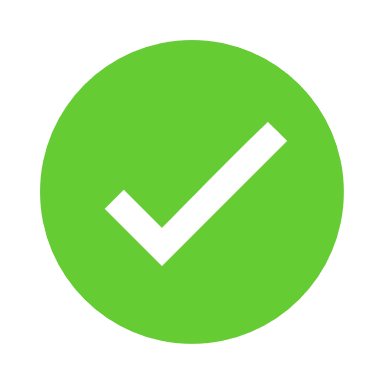 Byten mellan elhandelsföretag
Sedan april år 2004 sammanställer Statistiska Centralbyrån, SCB, statistik månadsvis bland annat över kundernas byten av elhandelsföretag. 
Under 2022 skedde drygt 100 000, cirka en femtedel, fler byten av hushållens elhandelsföretag än normalt.
Med andra avtal avses alla övriga elavtal som inte tecknas med hushållskunder, som industri, företag, servicesektorn etcetera.
Källa: SCB
2023-03-30
22
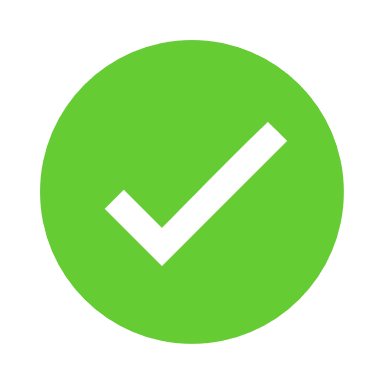 Fördelning av avtalsformer2001-2023 (avser januari månad)
Avtal med fast pris, det vill säga tidsbundna avtal ofta på ett, två eller tre år har varit relativt konstanta i andel sedan elmarknaden avreglerades. 
Andelen avtal med rörligt pris har ökat även om den legat konstant de senaste åren. 2023 syns att det sedan föregående år skett en förflyttning från avtal med fast pris till rörligt pris.
Så kallat anvisat avtal får kunder som inte aktivt väljer ett avtal, till exempel vid flytt. De är oftast dyrare än andra avtal och finns för att trygga att kund vid flytt till nytt boende är garanterad att el finns tillgängligt, även om kunden inte aktivt själv kontaktat ett elhandelsföretag.
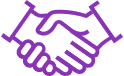 Källa: SCB
2023-03-30
23
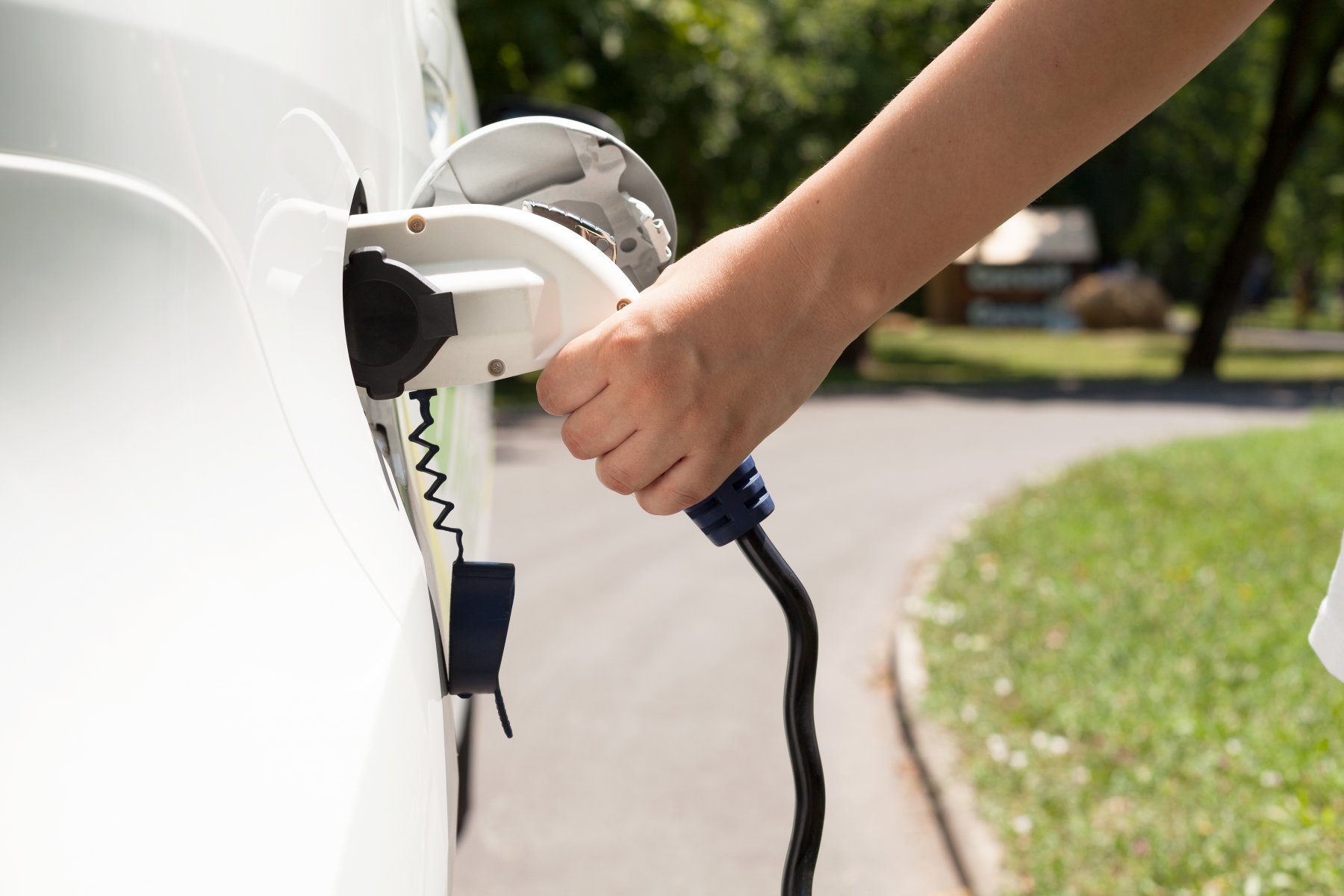 Elnät
24
Leveranssäkerhet i de svenska elnäten
Leveranssäkerheten, ett mått på tillgängligheten på el, uttryckt i procent. 
För år 2021 var den 99,99 procent, vilket motsvarar ett genomsnittligt elavbrott för en kund på cirka 63 minuter. Det är den lägsta medelavbrottstiden sedan mätningen startade 2001. Inga stormar drabbade landet under året.
Kurvan visar flera stormar de senaste åren där "Gudrun" år 2005 är den enskilt svåraste stormen med mycket hög påverkan på leveranssäkerheten.
Källa: Energiföretagen Sverige
2023-03-30
25
Mellan åren 2012 och 2021 var den genomsnittlige elkunden utan el i
Oplanerade elavbrott i svenska nätDe senaste 10 åren
1 timme 47 minuter per år
på grund av fel i elnätet
Kebnekajse- Toppen tur och retur
Rekord
1:47:17
1 tim 47 min
Göteborg
Jönköping
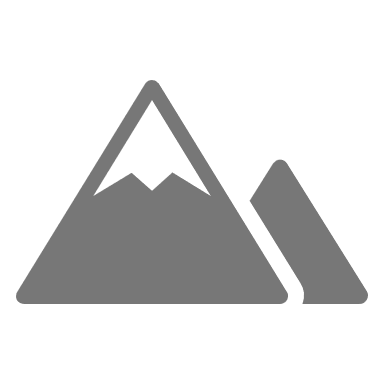 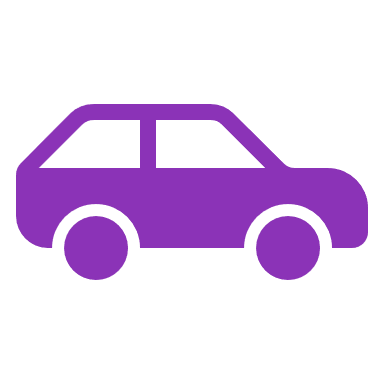 Källa: Energiföretagen Sverige, Google maps, SVT
2023-03-30
26
Räcker drygt 14,7  varv runt jorden
Elnätet i Sverige –  73 procent nedgrävt i mark
Stamnät
Regionnät 
Lokalnät
Sverigeselnät
De lokala elnäten brukar delas upp i lågspänning (400/230 V) och högspänning (oftast 10–20 kV). 
Lågspänningsnäten i Sverige består av 48 000 km luftledning och 282 000 km jordkabel. 
Det lokala högspänningsnätet, även kallat mellanspänningsnätet, består av 66 00 km luftledning och 144 000 km jordkabel. 
Till lågspänningsnätet är 5,6 miljoner elanvändare anslutna och till högspänningsnäten 8 000. 

Regionnätet ägs till stor del av tre företag. Ledningslängden är cirka 30 000 km luftledning och 2 000 km jordkabel. 

Det svenska stamnätet ägs av Svenska kraftnät och består huvudsakligen av ledningar med en spänning på 400 kV och 220 kV. Stamnätets totala ledningslängd är 15 000 km luftledning och 2000 km jordkabel. 

Totalt omfattar det svenska elnätet 589 000 km, varav 428 000 km är jordkabel. Om det gick att sträcka ut det svenska elnätet i en enda lång ledning skulle det räcka drygt 14,7 varv runt jorden.
428 000 av 589 000 
km är nedgrävt i mark
− enorm satsning sedan början av 2000-talet
Källa: Energimarknadsinspektionen
2022-12-09
27
Svavelhexafluorid inom elproduktion och elnätMängd använd och läckage tom. 2021
SF6 Ton
SF6 Förlust
I ställverk och strömbrytare används växthusgasen SF6 (Svavelhexafluorid) som isolergas. Denna växthusgas har en mycket hög global uppvärmningsfaktor men i dagsläget finns inga alternativ för ställverk i trånga utrymmen eller för brytning av ström vid höga spänningar. 
Läckaget har successivt minskat med undantag för en liten ökning år 2019. Vad detta beror på är inte klarlagt men det är troligtvis en enskild händelse. Totalt är det i dag ett mycket litet läckage.
Samtidigt har den totala användningen av SF6 ökat på grund av omfattande utbyggnad och reinvesteringar i elnäten.
Källa: Energiföretagen Sverige
2022-12-05
28
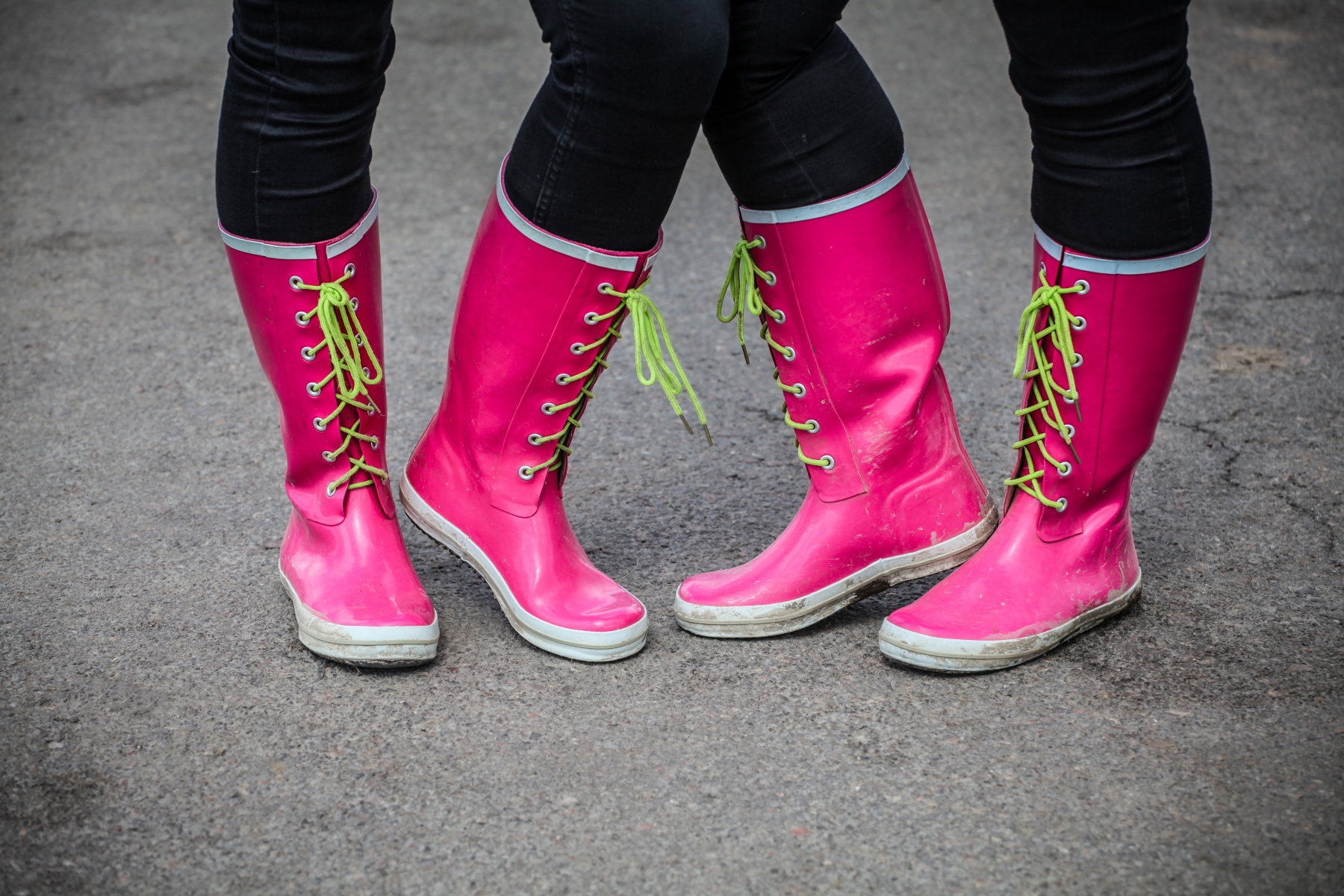 Fjärrvärme
29
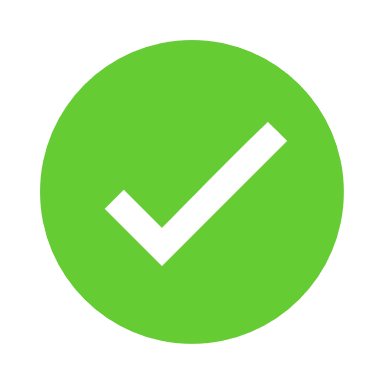 Fjärrvärme Tillförd energi 2022
Fjärrvärmens bränsletillförsel. Vad de olika sektorerna består av förklaras i nästa bild.
Fossilt
Övrigt
Förnybart
Återvunnen energi
Källa: Energiföretagen Sverige
2023-06-13
30
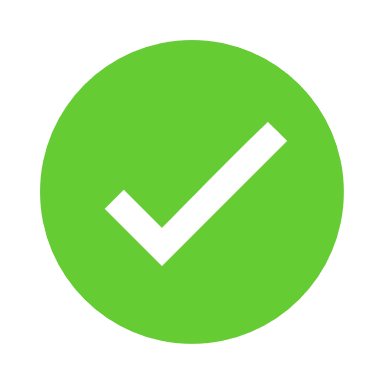 Fjärrvärme 2022 Tillförd energi per bränsle, %
Källa: Energiföretagen Sverige
2023-06-13
31
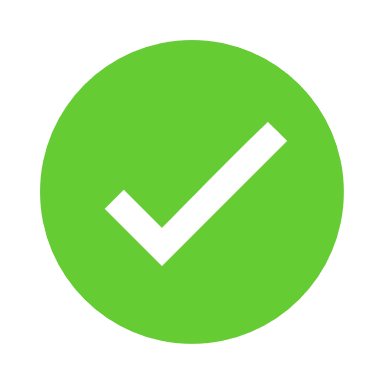 Fjärrvärme 2022Tillförd energi, GWh
Källa: Energiföretagen Sverige
2023-06-13
32
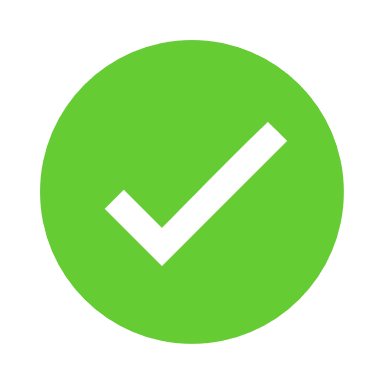 Tillförd energi (bränslen) till produktion av fjärrvärme samt klimatutsläpp1980-2022
Källa: Energiföretagen Sverige
2023-06-13
33
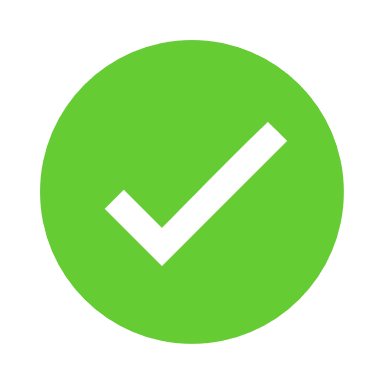 Tillförd energi (bränslen) till produktion av fjärrvärme samt klimatutsläpp1980-2022
Källa: Energiföretagen Sverige
2023-06-13
34
1980
2022
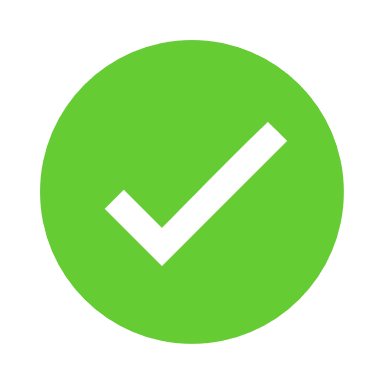 Levererad fjärrvärme och CO2-utsläpp
1980
50 TWh lev energi
30 TWh lev energi
Sedan 1980 har fjärrvärmes klimatutsläpp minskat kraftigt med 84 procent per levererad kWh medan fjärrvärmeleveranserna har ökat med 65 procent under samma period. 
Samtidigt har fjärrvärme bidragit till att utsläppen av växthusgaser från egen uppvärmning av bostäder och lokaler minskat kraftigt. Minskningen beror på att egen uppvärmning med olja har ersatts av främst fjärrvärme och värmepumpar, bland annat beroende på ökade skatter och oljepris. 
Denna omställning har bidragit mest till minskningen av Sveriges totala växthusgasutsläpp. Även övergång till elvärme var viktigt för utfasningen av olja, framförallt under perioden 1970–1990 då kärnkraften byggdes ut.
g CO2 /kWh lev energi
g CO2 /kWh lev energi
51
323
Källa: Energiföretagen Sverige
2022-12-05
35
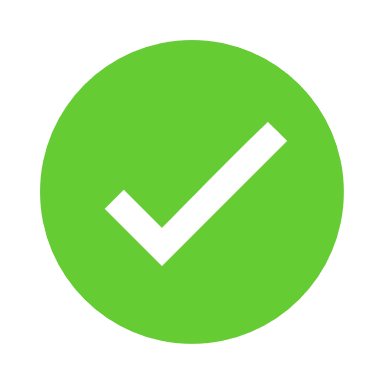 Fjärrvärmeleveranser1996-2022, TWh
Fjärrvärmens årsanvändning graddagskorrigeras utifrån ett normalår (temperatur), där temperaturuppgifterna tas från SMHI. Därmed visas hur den verkliga fjärrvärmeanvändningen skulle sett ut om temperaturen följt normalåret. 
Där den rosa kurvan ligger under den grå har temperaturen varit varmare än under normalåret. År 2010 var till exempel ett kallt år.
Källa: Energiföretagen Sverige
2022-12-05
36
Fjärrvärmenätens längd:  24 700 km (medlemmar i Energiföretagen)
Sveriges fjärrvärmenät ‒ nätlängd
Fjärrvärmenäten skiljer sig från elnäten på en väsentlig punkt i och med att fjärrvärmenäten är lokala och alltså inte rikstäckande på samma sätt som elnäten.
Svenska fjärrvärmenätet
Svenska fjärrvärmenäten
räcker 14 gånger Sveriges längd
räcker runt halva  jorden
Källa: Energiföretagen Sverige
2022-
37
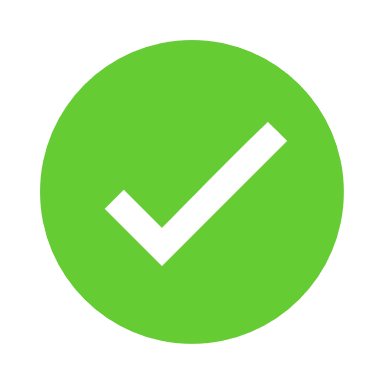 Fjärrvärmepriser genomsnittligt per hustyp
kr/MWh (inkl moms)
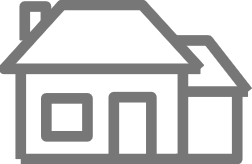 Överskådlig bild av genomsnittliga fjärrvärmepriser för tre olika boendeformer de tre senaste åren. 
Ju fler boende i huset desto lägre pris gäller i generellt. 
977,3 kr/MWh år 2023 för mindre flerfamiljshus motsvarar 97,7 öre/kWh.
Källa: Energiföretagen Sverige
2023-09-14
38
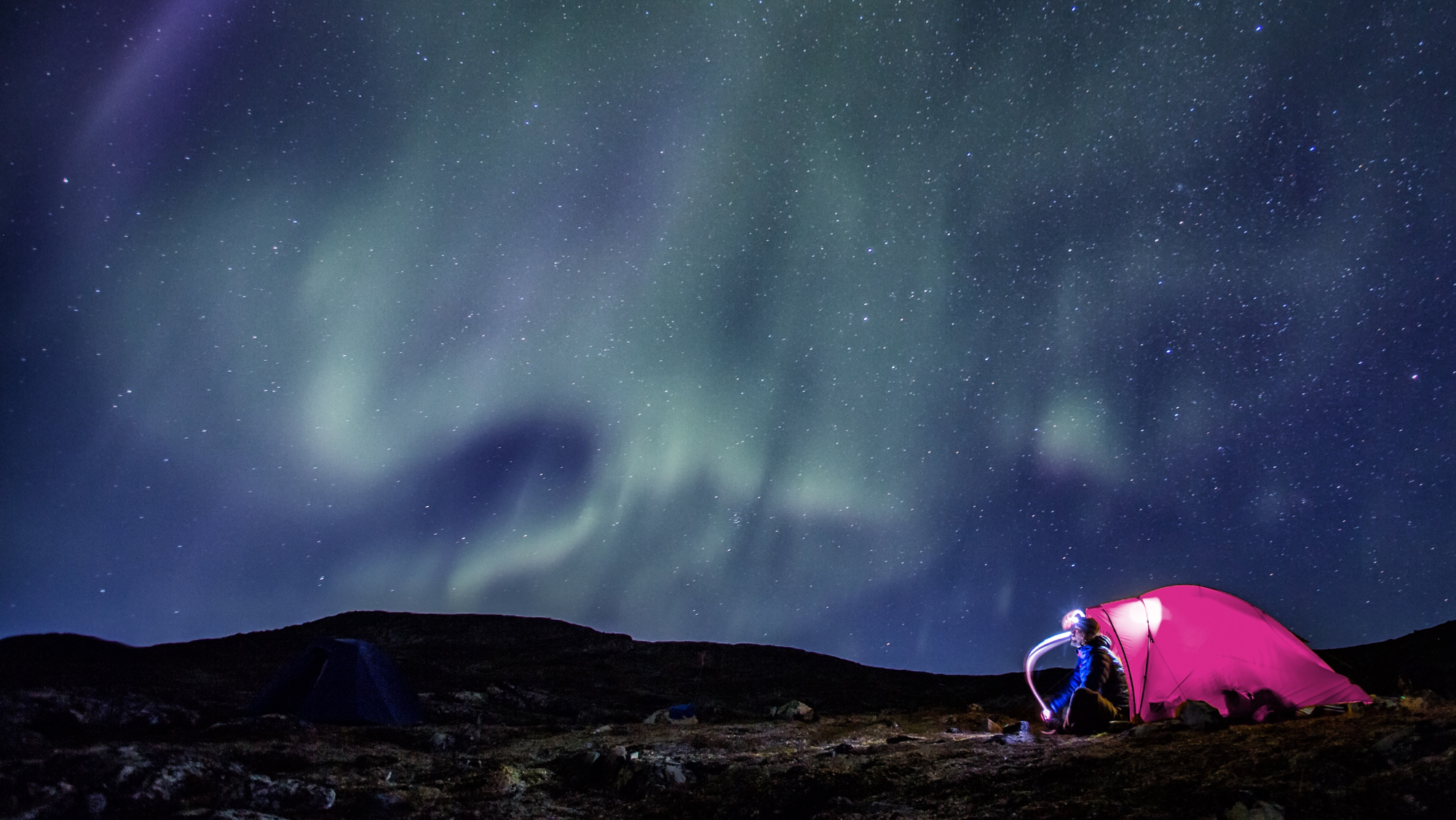 Fjärrkyla
39
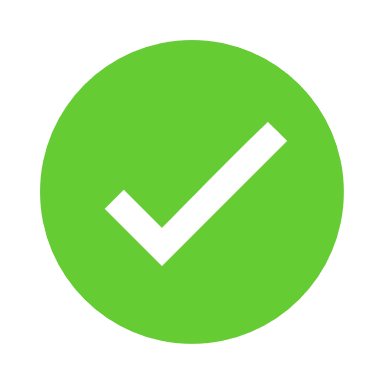 Fjärrkyla 2022
En bild av fjärrkylans utbyggnad, där komfortkyla byggs ut, framför allt i kontorslokaler, butiker och vårdinrättningar. 
Att det byggs ut syns i mängden levererad fjärrkyla som har en ökande trend med toppar under varma perioder, som sommaren år 2018. 
Fjärrkylenäten byggs ut som bilden visar, men även fjärrvärmenäten kan tillsammans med värmepumpar utnyttjas lokalt för fjärrkyla där det passar. 

Mer fjärrkylastatistik finns på Energiföretagens hemsida.

Edit: År 2022 (statistik 2021) korrigerades fjärrvärmens nätlängd bakåt då ett fel upptäckts.
Källa: Energiföretagen Sverige
2023-06-13
40
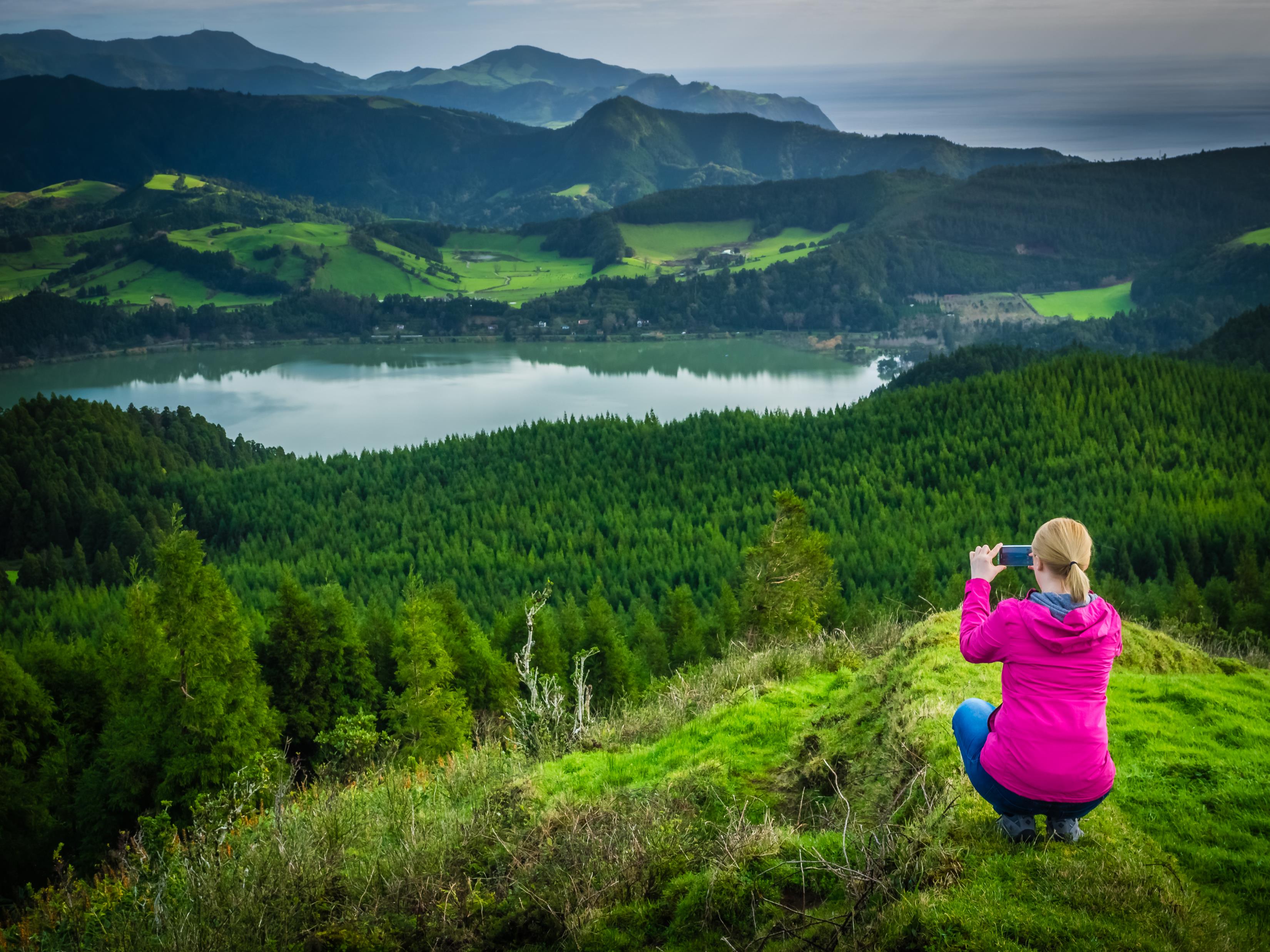 Miljö
41
Utsläpp från energibranschen, Kväveoxider, NOx och Svaveloxider, SOx
Utsläpp av kväve- och svaveloxider som bidrar till försurning av skog och mark har minskat tack vare investeringar i miljöreningsteknik.
mg/kWh
Källa: Naturvårdsverket
2020-08-30
42
[Speaker Notes: Utsläpp av kväve- och svaveloxider som bidrar till försurning av skog och mark har minskat tack vare investeringar i miljöreningsteknik.]
Partikelutsläpp från energibranschen
Fjärrvärme har bidragit till bättre luft i städer tack vare betydligt lägre utsläpp per producerad energienhet, kWh. Hushållens egen uppvärmning och transporter står för merparten av kvarvarande utsläpp av partiklar till luften.
mg/kWh
Källa: Naturvårdsverket
2020-08-30
43
[Speaker Notes: Fjärrvärme har bidragit till bättre luft i städer tack vare betydligt lägre utsläpp per producerad energienhet, kWh. Hushållens egen uppvärmning och transporter står för merparten av kvarvarande utsläpp av partiklar till luften.]
Territoriella utsläpp av koldioxid
Milj ton/BNP 2019
Källa: US IEA
2022-04-08
44
[Speaker Notes: Sveriges territoriella utsläpp av koldioxid, den vanligaste klimatgasen, per BNP (Bruttonationalprodukten) är betydligt lägre än genomsnittet i EU och våra grannländer.]
Territoriella utsläpp av koldioxid
Ton per capita, 2019
Källa: US IEA
2022-04-08
45
[Speaker Notes: Sveriges territoriella utsläpp av koldioxid per capita är betydligt lägre än genomsnittet i EU och våra grannländer.]
Territoriella utsläpp av koldioxid
CO2/BNP 2019
CO2/Capita 2019
Källa: US IEA
2022-04-08
46
[Speaker Notes: Sverige territoriella utsläpp av koldioxid är betydligt lägre än EU-genomsnittet och våra grannländer. Detta har förverkligats genom stora mängder förnybar el och kärnkraft i kombination med fjärrvärme i energisystemet.]
Koldioxidutsläpp per BNP resp. capita 2019
Källa: US IEA
2022-04-08
47
[Speaker Notes: Bilden visar territoriella utsläpp av koldioxid per capita och BNP. Sverige har låga utsläpp av koldioxid jämfört med andra länder tack vare stora mängder förnybar el och kärnkraft i kombination med fjärrvärme i energisystemet. Utsläppen per capita är låga i Sverige trots kallt klimat, hög andel elintensiv industri och liten befolkning. Ett land som Schweiz (nära Sverige i bilden) hade 2017 ett elsystem liknande Sveriges, uppbyggt kring vatten- och kärnkraft, och befolkning i samma storleksordning med hög BNP per capita.
USA, Kanada och Australien ligger nära varandra i utsläppsdata. De är länder med stora tillgångar till fossila bränslen, som både använder dem inom landet och handlar med dem. Luxemburg har liten befolkning och höga utsläpp per capita. En bidragande orsak till utsläppen är låga skatter på drivmedel som lett till ökad tankning av fordon från andra länder. Dessa utsläpp räknas in i Luxemburgs statistik då drivmedlet sålts där.]
Territoriella utsläpp av koldioxid 2019
Milj ton
Källa: US IEA
2022-04-08
48
[Speaker Notes: Bilden visar utsläpp av koldioxid i miljoner ton från flera länder över hela jorden. Det krävs omfattande åtgärder från EU, Kina, USA och andra länder för att minska utsläppen av koldioxid.]
Publicerad 2023-03-30
Reviderad 2023-11-09

Kontakt:
info@energiforetagen.se
08-677 25 00